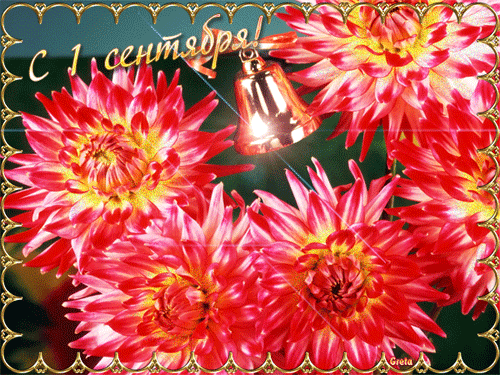 Новая Усмань 2015
Отдел образования, опеки, спорта и молодежной политики администрации Новоусманского муниципального района Воронежской области
«Современное качество образования: требования, возможности, результаты»
Руководитель отдела                       С. Ю. Янышев
Новая Усмань 2015
Система дошкольного образования
14 муниципальных 
дошкольных образовательных учреждений – из них
3 - центра развития ребенка
2  - детских сада общеразвивающего вида
Новая Усмань 2015
Введение ФГОС дошкольного образования
Увеличение  доли детей в возрасте 
от 1-6 лет, получающих дошкольную образовательную услугу
Улучшение материально-технического оснащения учреждений дошкольного образования 
Повышение заработной платы воспитателей
Новая Усмань 2015
Сеть общеобразовательных учреждений
26 общеобразовательных учреждений:
16 - средних общеобразовательных школ
10 - основных  общеобразовательных школ
Новая Усмань 2015
Инновационные проекты в области школьного образования
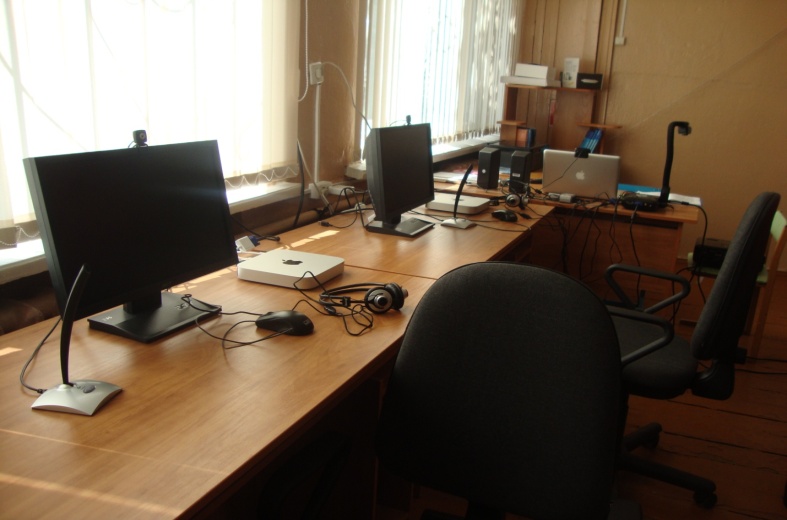 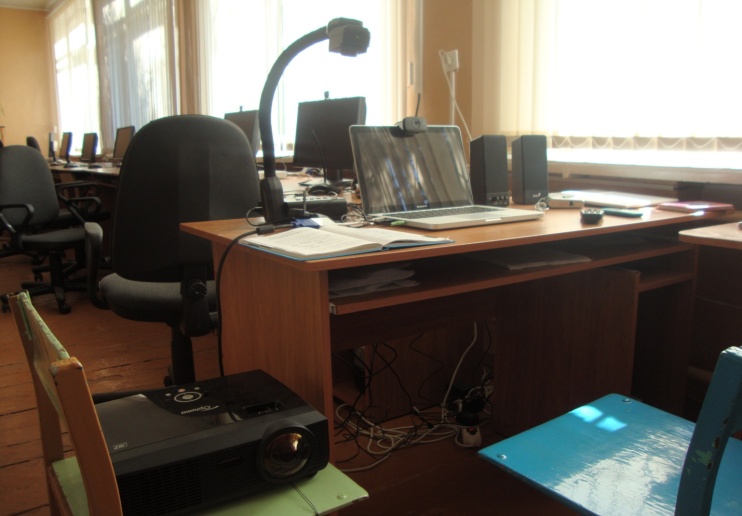 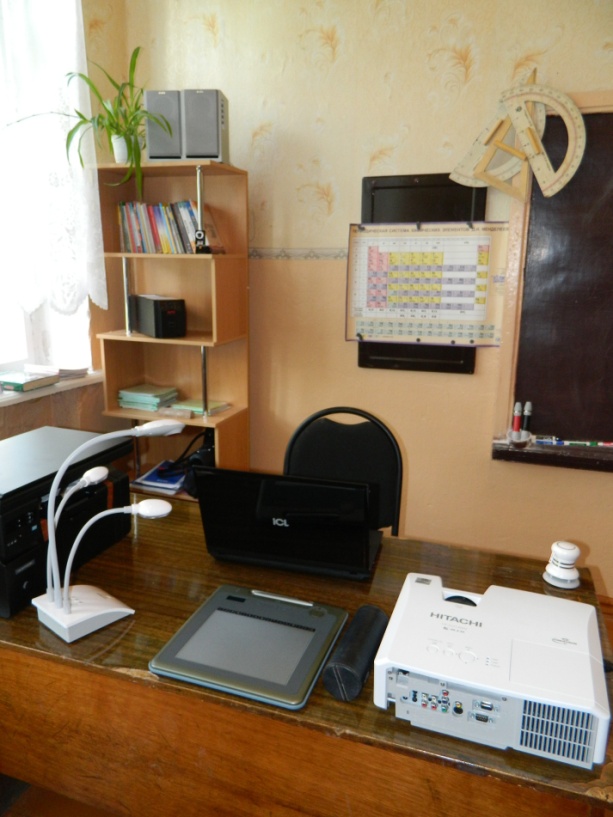 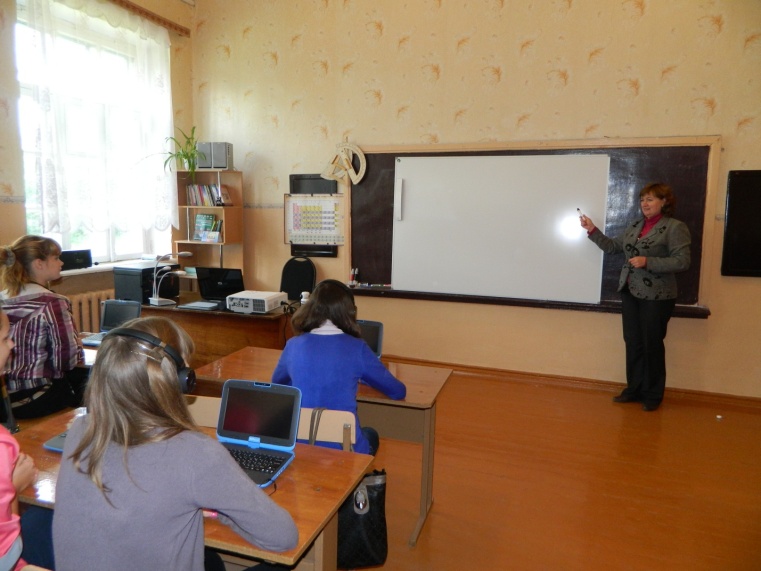 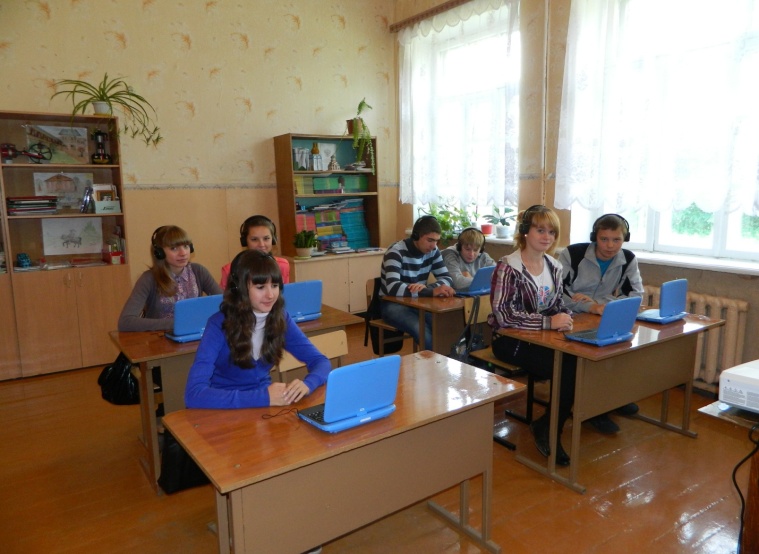 Новая Усмань 2015
Введение ФГОС
Региональная площадка по теме «Введение ФГОС ООО»  на базе  МКОУ «Новоусманский лицей» - 2012 год 
Региональная площадка по теме «Введение ФГОС ООО» на базе МКОУ «Новоусманская СОШ №3» - 2013 год
Региональная площадка по теме «Введение ФГОС ООО» на базе МКОУ «Шуберская СОШ» - 2013 год
Региональная площадка по теме «Введение ФГОС С(П)ОО» на базе  МКОУ «Новоусманский лицей» - 2013 год
Новая Усмань 2015
Доступная среда
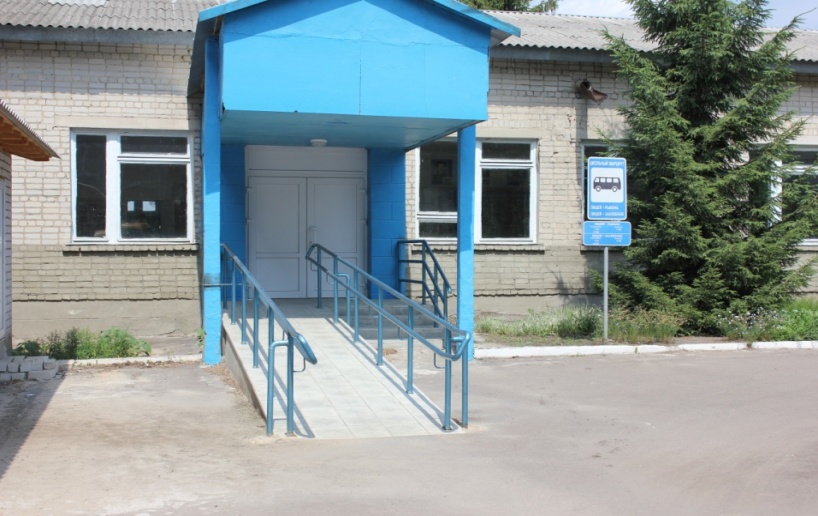 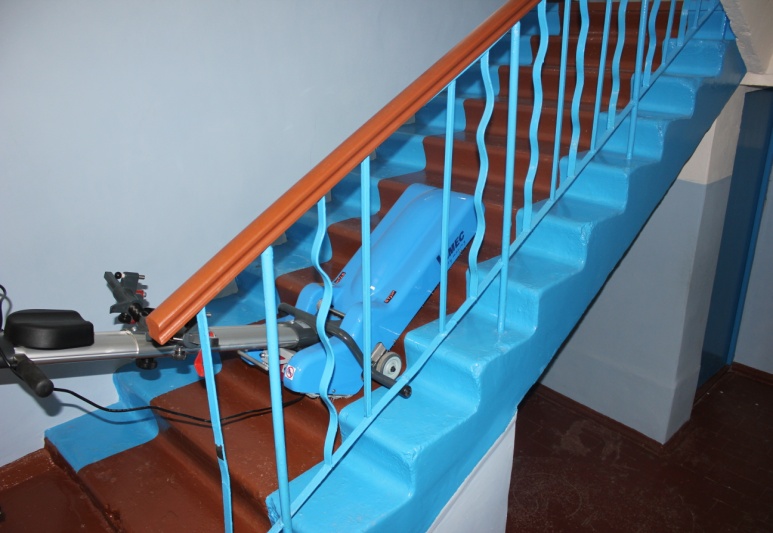 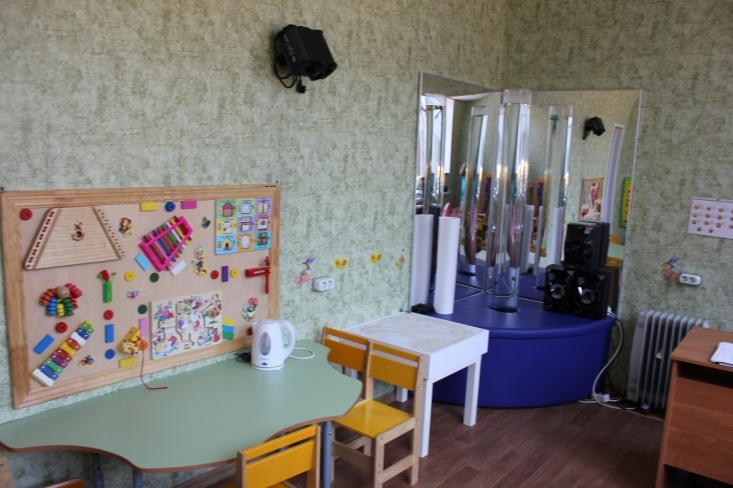 Новая Усмань 2015
дистанционное обучение
с 2011 г. – 2 школы:
             МКОУ «Р-Хавская СОШ»  
             МКОУ «Шуберская СОШ»
 с 2012 г. –  5 школ: 
             МКОУ «Новоусманская СОШ №4»
             МКОУ «Синицынская СОШ»
             МКОУ «Парусновская ООШ»
             МКОУ «Хреновская ООШ»
             МКОУ «Выкрестовская ООШ»
с 2013 года МКОУ «Шуберская СОШ» является муниципальным центром дистанционного обучения
Новая Усмань 2015
Лауреат всероссийского конкурса «100 лучших школ России», Лауреат всероссийского конкурса «Лучшая сельская школа» - 2015
Новая Усмань 2015
Результаты   ЕГЭ  в 2015 году
Новая Усмань 2015
Результаты   ОГЭ в 2015 году
Новая Усмань 2015
Результаты третьего этапа Всероссийской олимпиады школьников в 2015 году
Рукин Владислав Витальевич – уч-ся 11 класса МКОУ «Новоусманский лицей» - призер по математике
Лазутина Евгения Александровна – уч-ся 9 класса МКОУ «Масловская СОШ» - призер по географии
Лунева Татьяна Сергеевна - уч-ся 10 класса МКОУ «Орловская СОШ» - призер  по биологии
Каширин Денис Юрьевич - уч-ся 11 класса  МКОУ «Тресвятская СОШ» - призер по  технологии
Новая Усмань 2015
Результаты заключительного  этапа Всероссийской олимпиады школьников в 2015 году
Каширин Денис – учащийся 11 класса МКОУ «Тресвятская СОШ» - призер  заключительного этапа Всероссийской олимпиады школьников по технологии
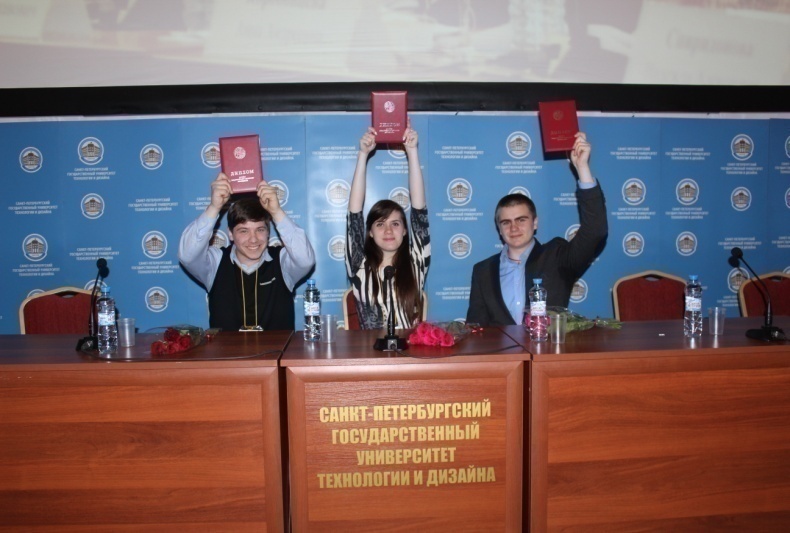 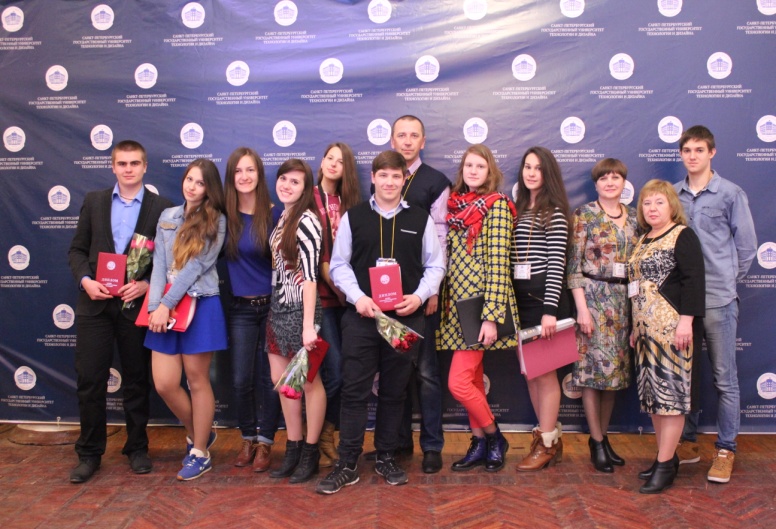 Новая Усмань 2015
VI Межрегиональная Олимпиада среди старшеклассников по избирательному праву
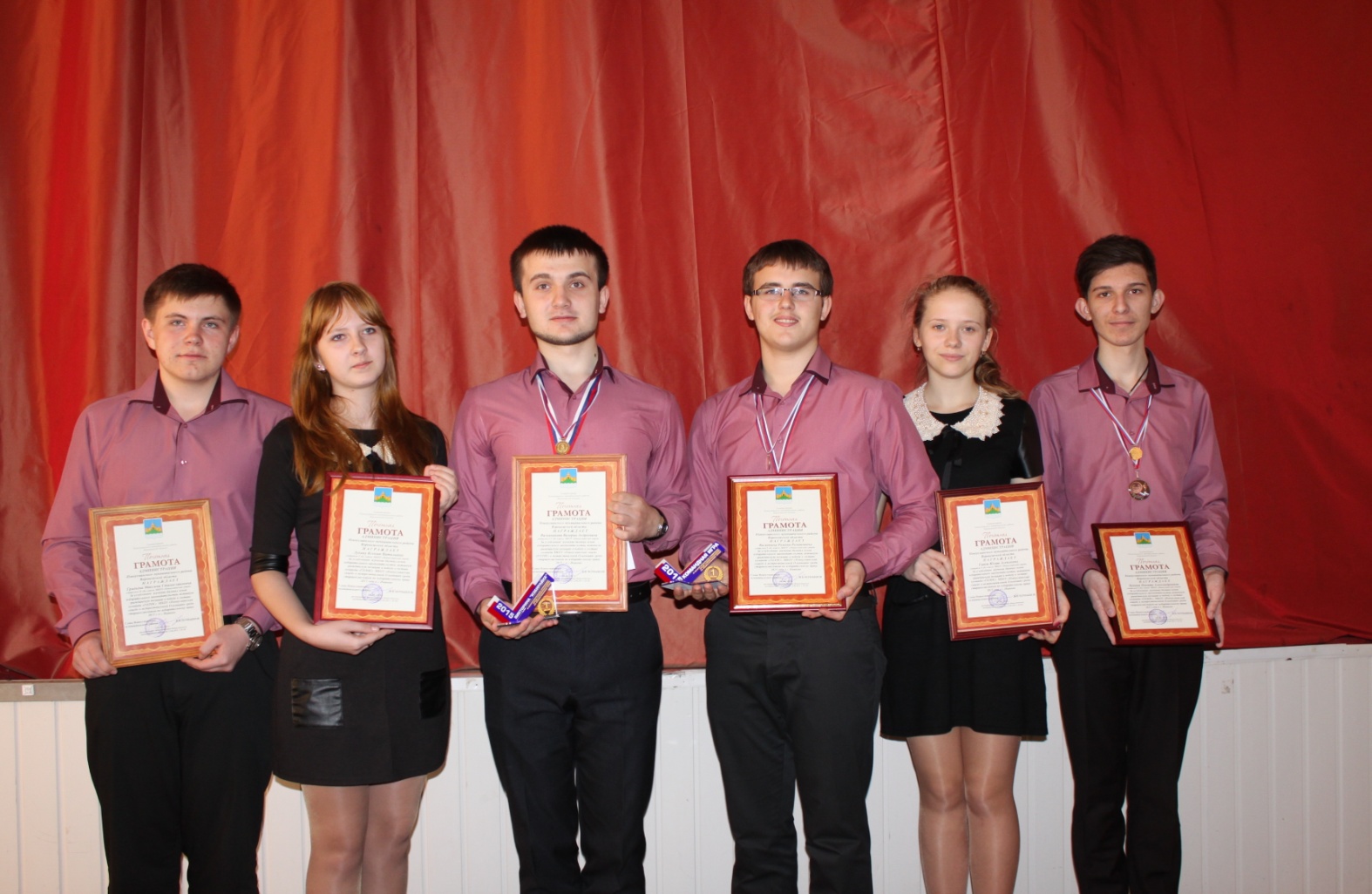 Новая Усмань 2015
VI Межрегиональная Олимпиада среди старшеклассников по избирательному праву
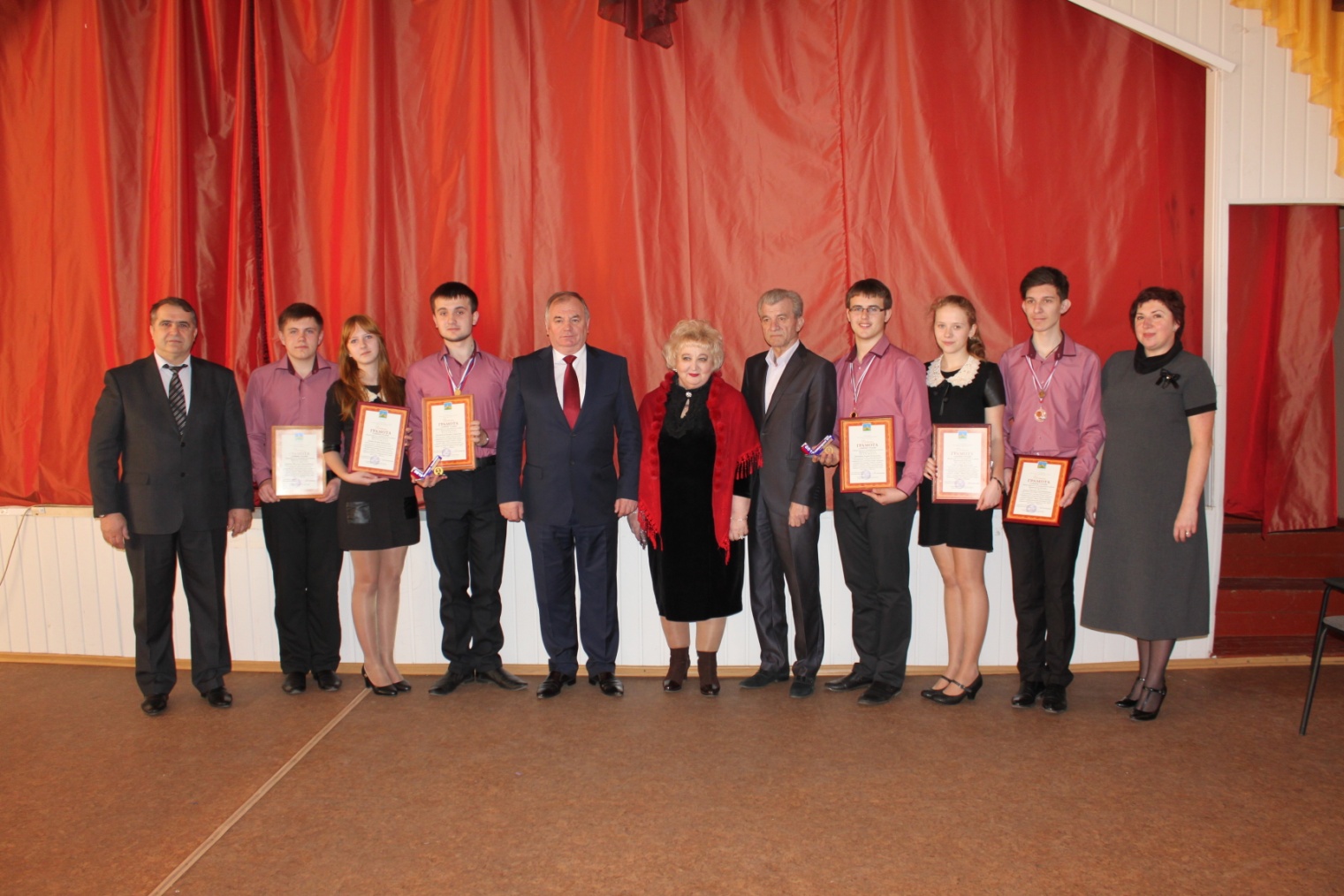 Новая Усмань 2015
Победители областной школьной лиги  КВН «Пластилиновая ворона» в 2015 году
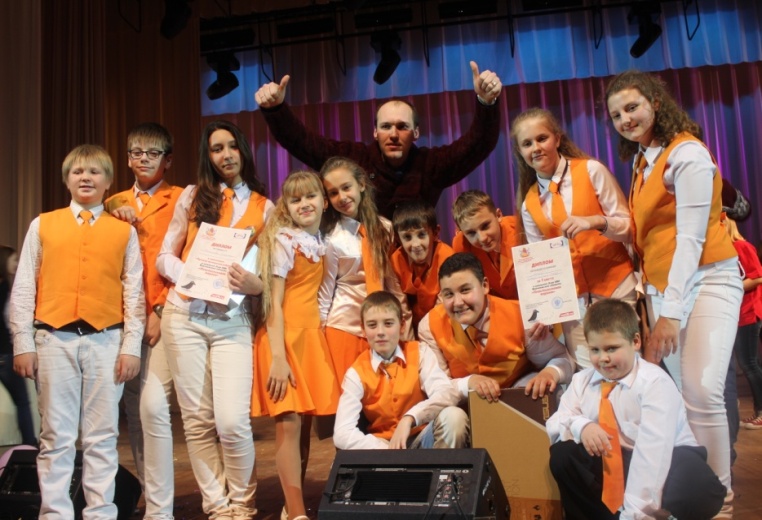 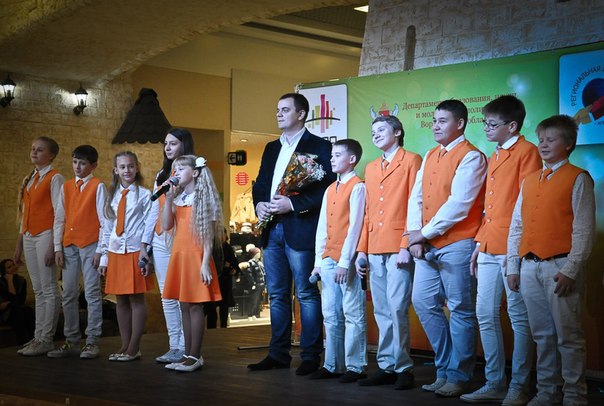 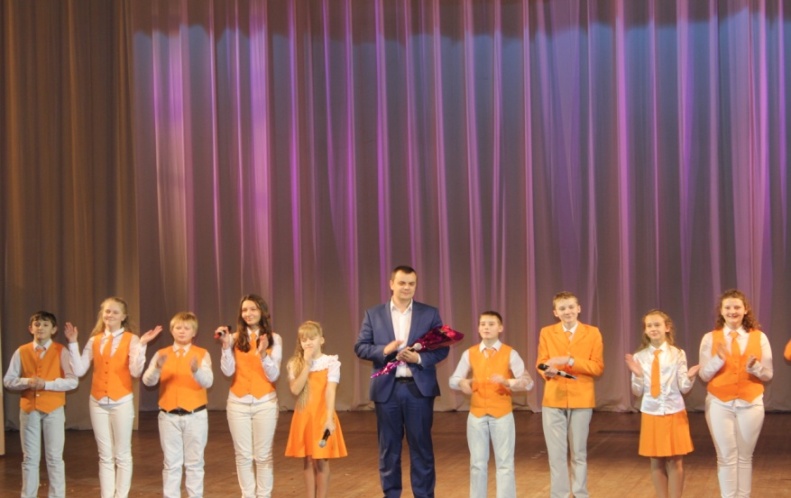 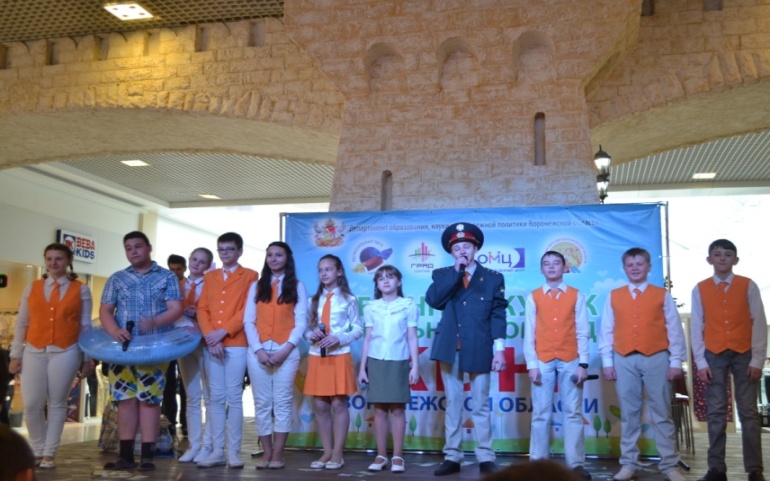 Новая Усмань 2015
Дипломант  XVII Всероссийской олимпиады по школьному краеведению в номинации «Культурное наследие»
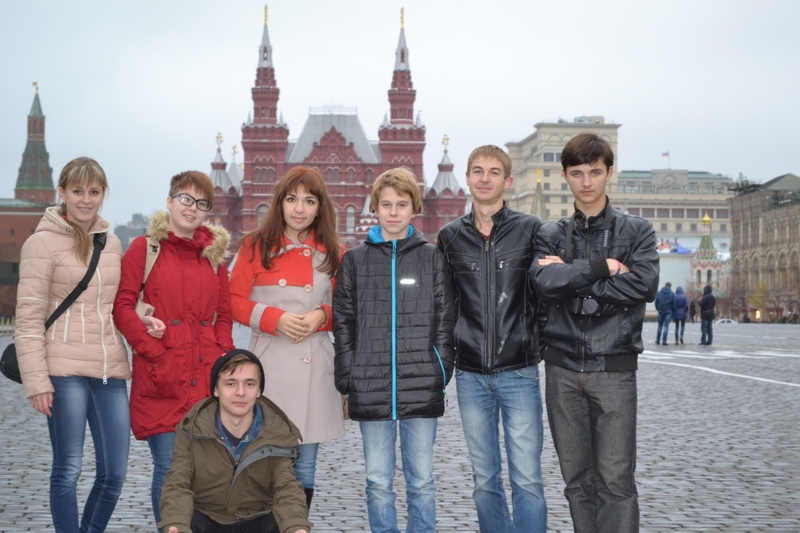 Новая Усмань 2015
Межрегиональный  историко-патриотический  конкурс творческих работ г. Санкт-Петербург «Морской венок славы: моряки на службе Отечеству»
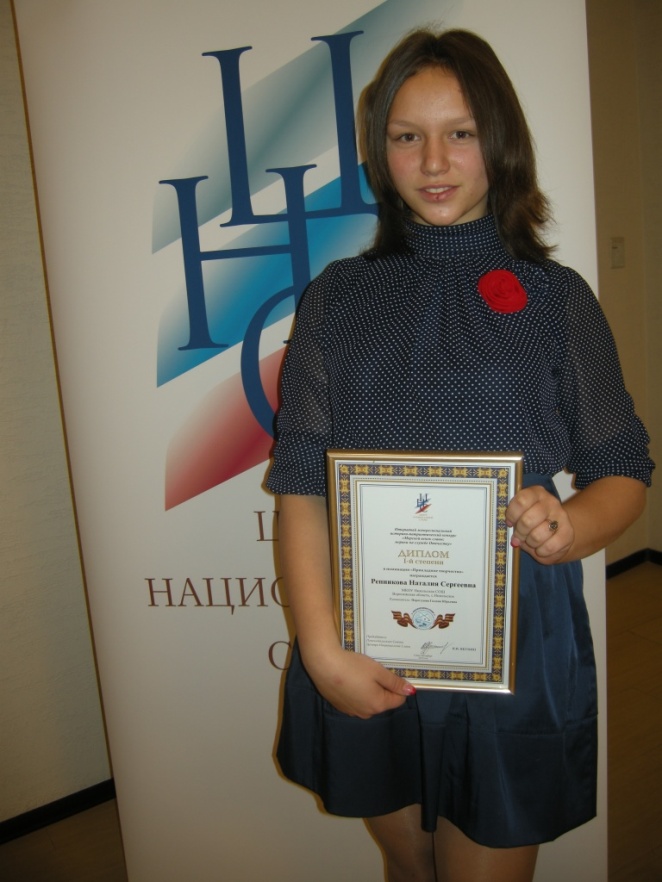 Новая Усмань 2015
Районные стипендии отличникам
Новая Усмань 2015
Туристическая поездка в санкт-петербург
Новая Усмань 2015
МКОУДОД «дюц»
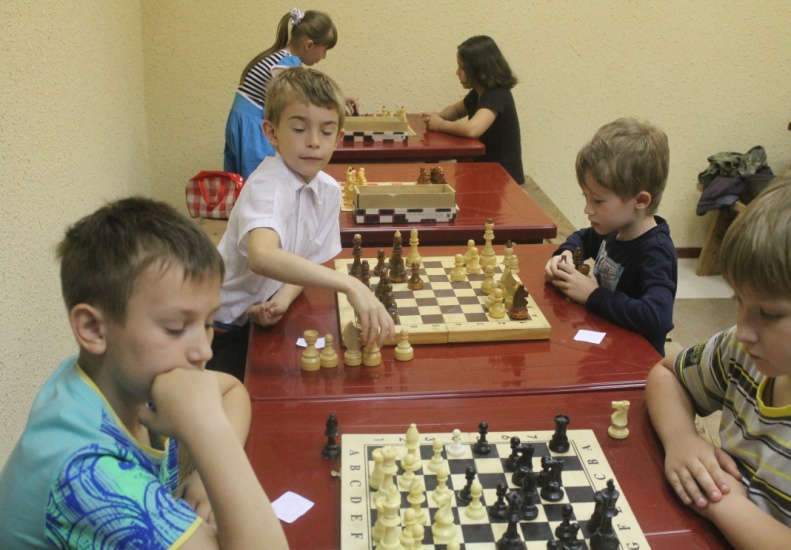 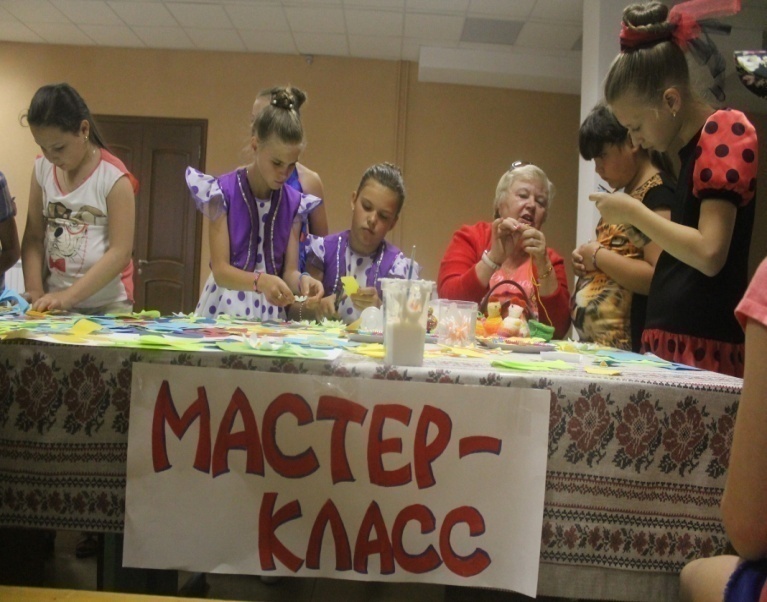 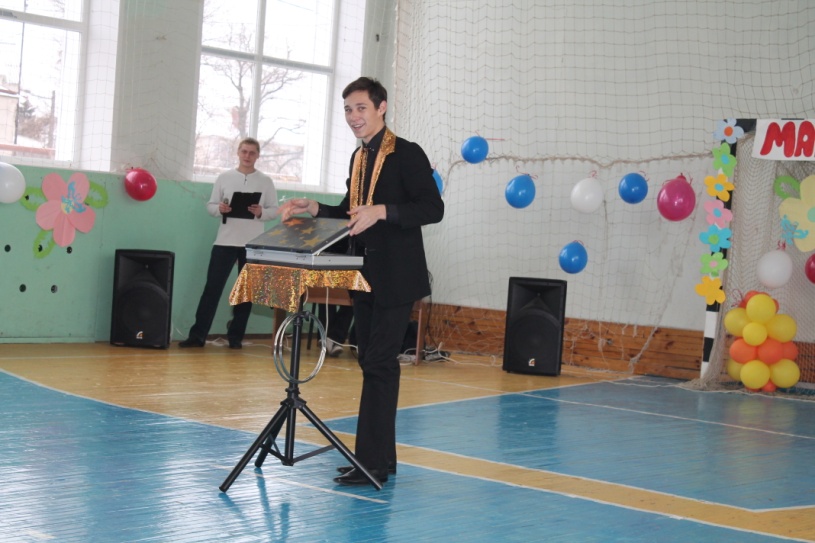 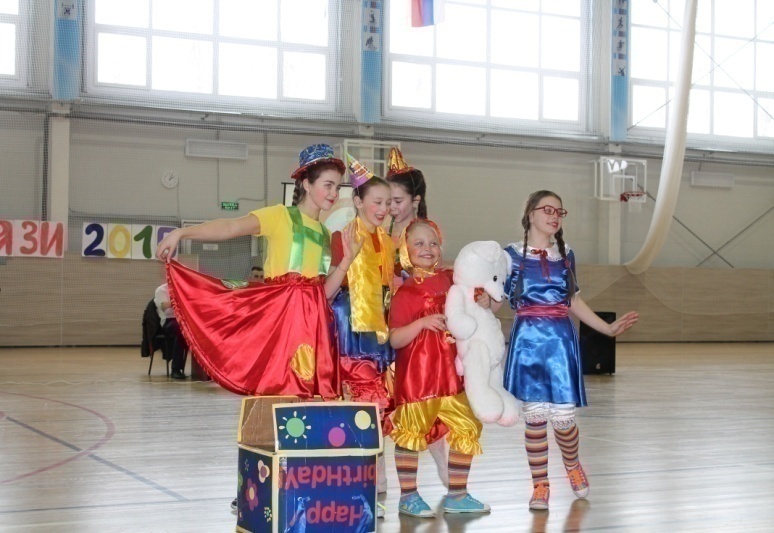 Новая Усмань 2015
МКОУДОД «новоусманская  дюсш»
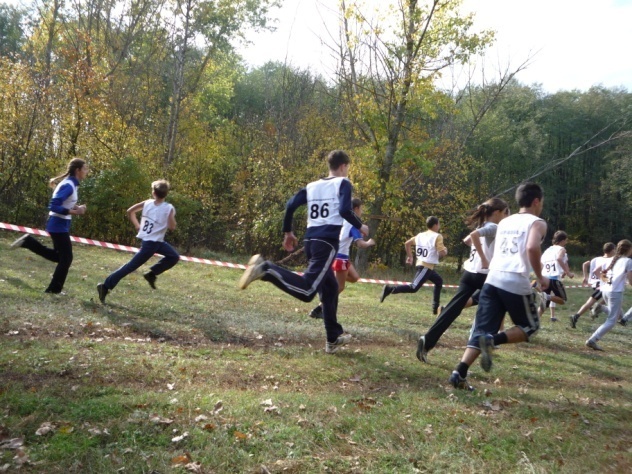 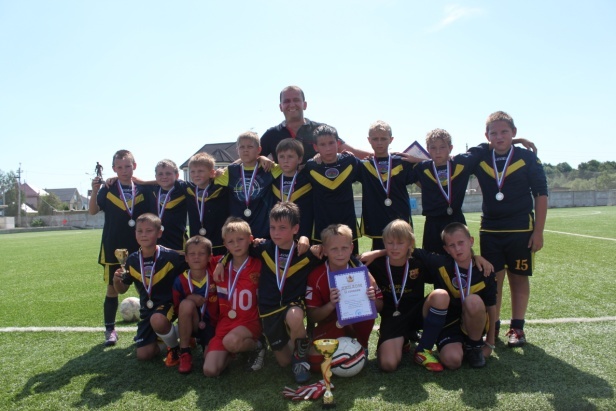 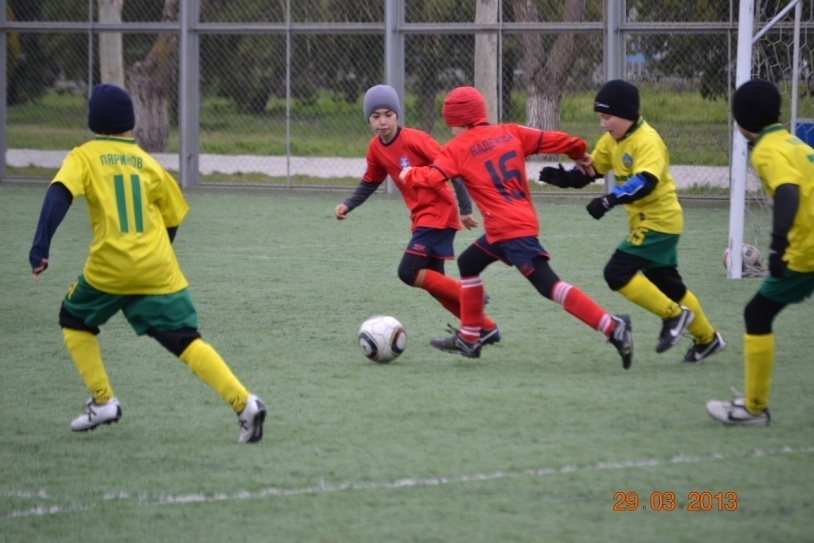 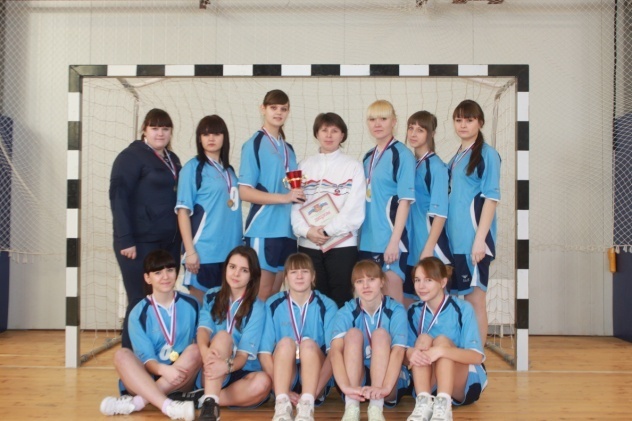 Новая Усмань 2015
МКОУДОД «Шуберская дюсш»
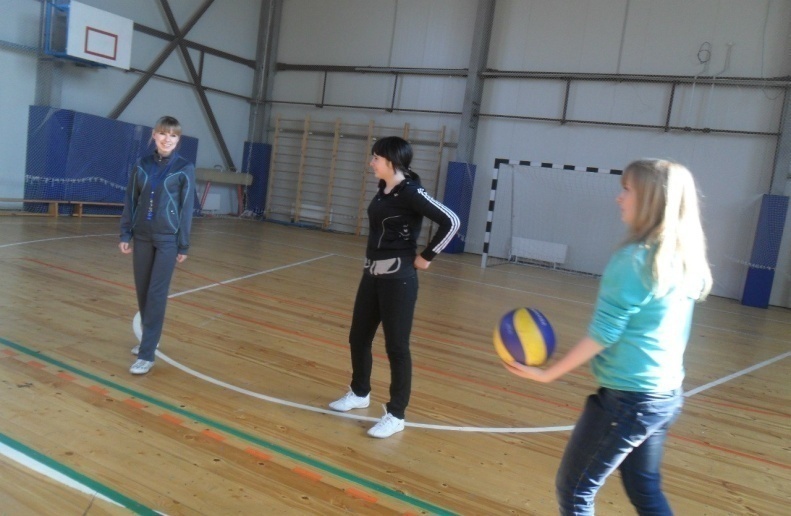 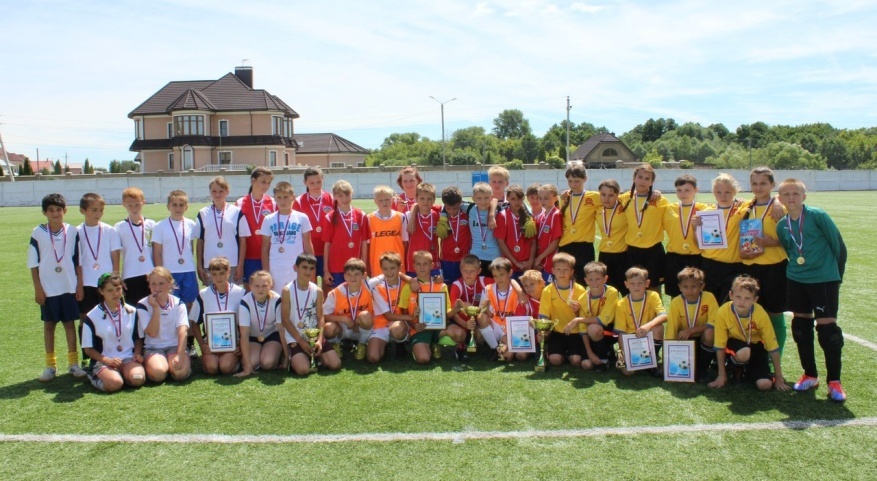 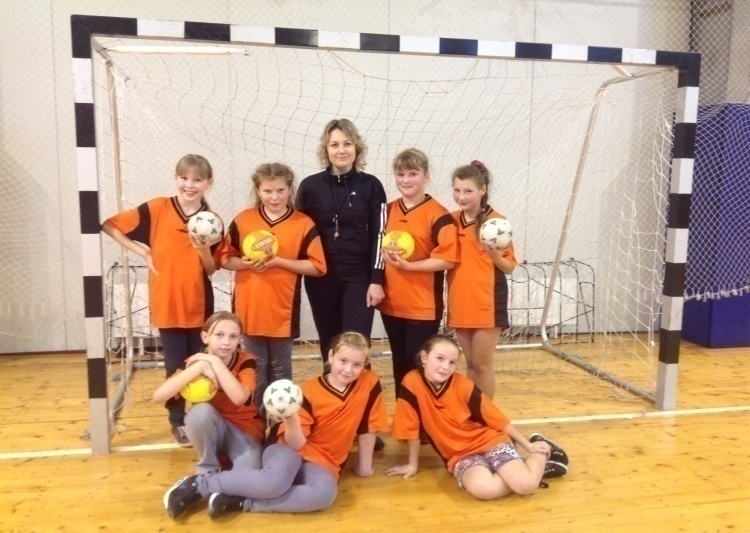 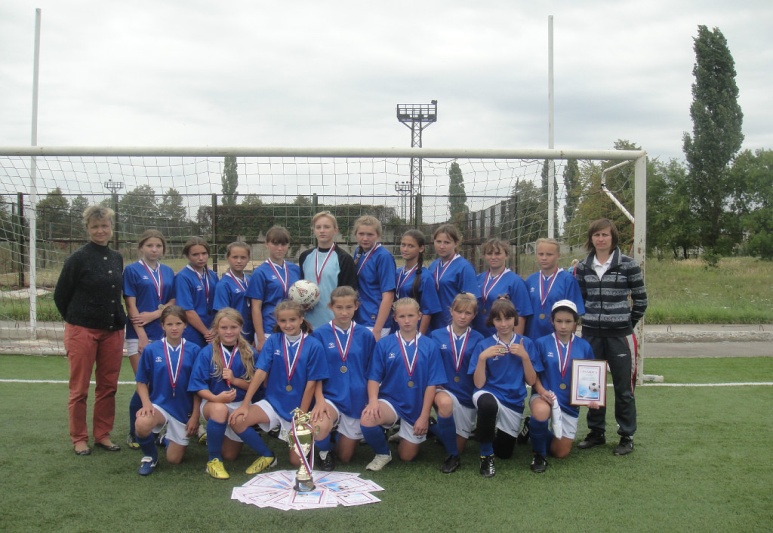 Новая Усмань 2015
Летняя оздоровительная кампания 2015 года
21 пришкольный оздоровительный лагерь с дневным пребыванием и питанием с охватом  - 1190 человек; 
 5 профильных лагеря: 
 2 -  оборонно-спортивных лагерь на базе МКОУ ДОЛ «Юность»  -  80 человек; 
3 -   спортивных    лагеря   на базе МКОУ ДОЛ «Юность» -  50 человека;
В 2 загородных стационарных лагерях  отдохнуло и оздоровилось  2500 детей
Новая Усмань 2015
Летняя оздоровительная кампания 2015 года
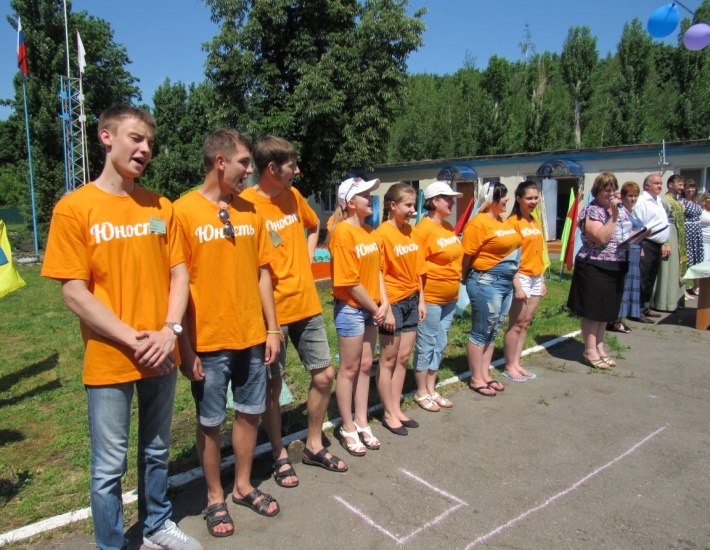 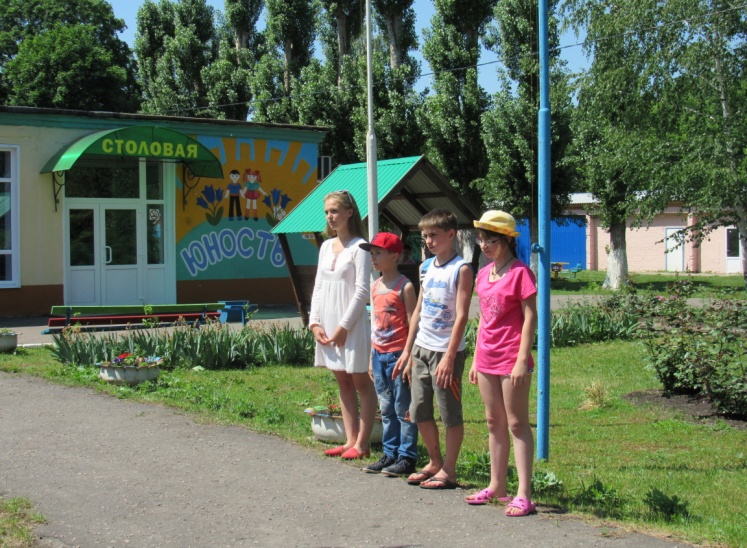 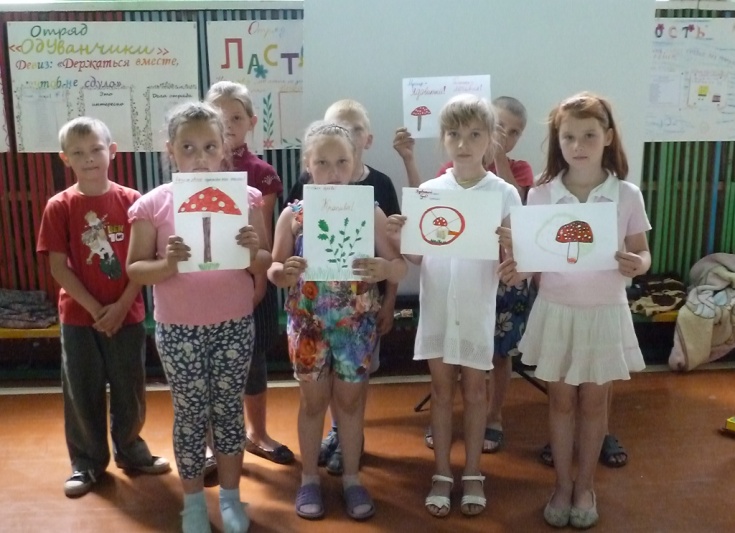 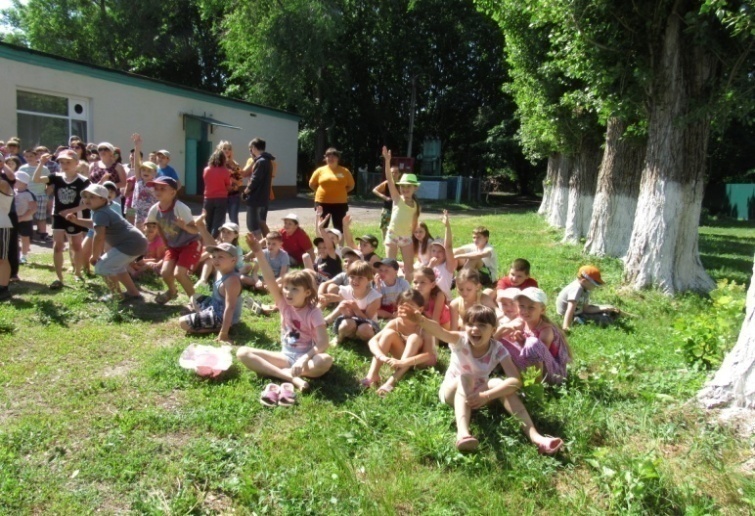 Новая Усмань 2015
муниципальный  этап  конкурса «Учитель года - 2015»
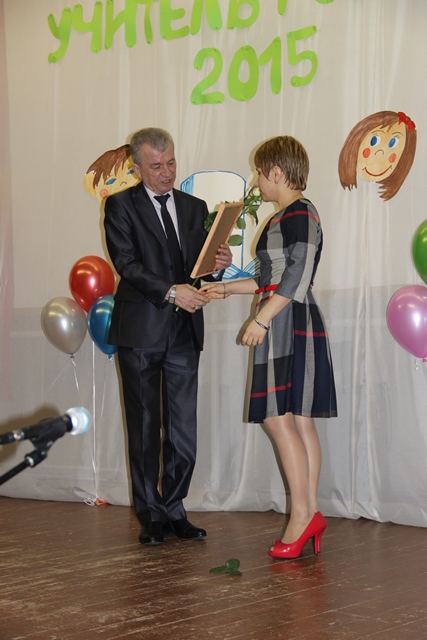 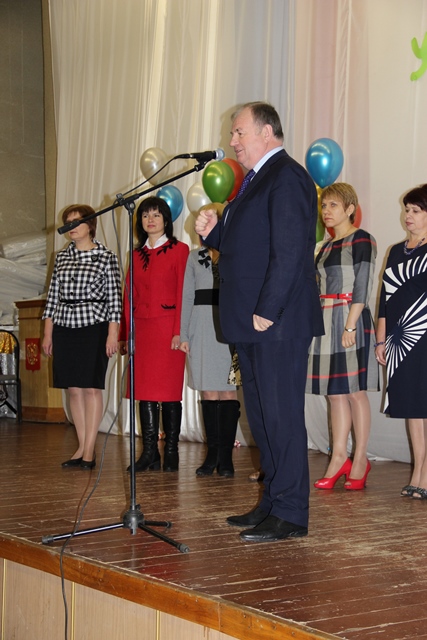 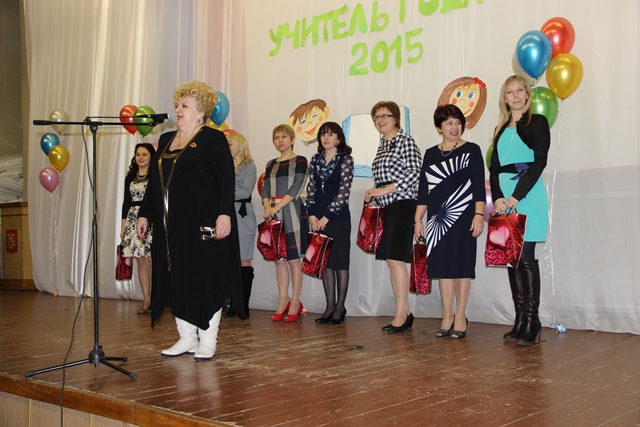 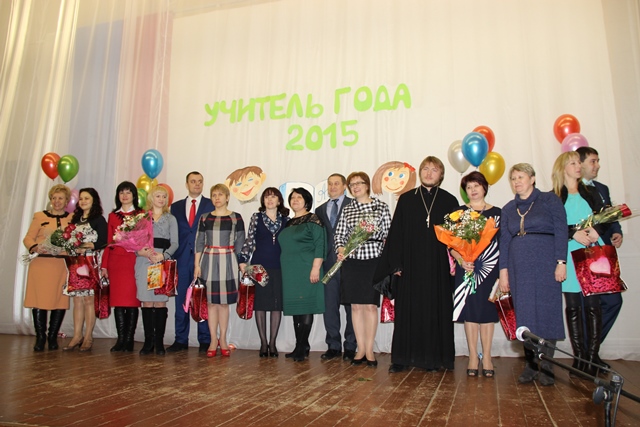 Новая Усмань 2015
Победитель  муниципального  этапа  конкурса «Учитель года - 2015»
Пятова 
      Наталья  Сергеевна
              учитель 
      начальных классов  
               МКОУ 
      «Новоусманская 
           СОШ №3»
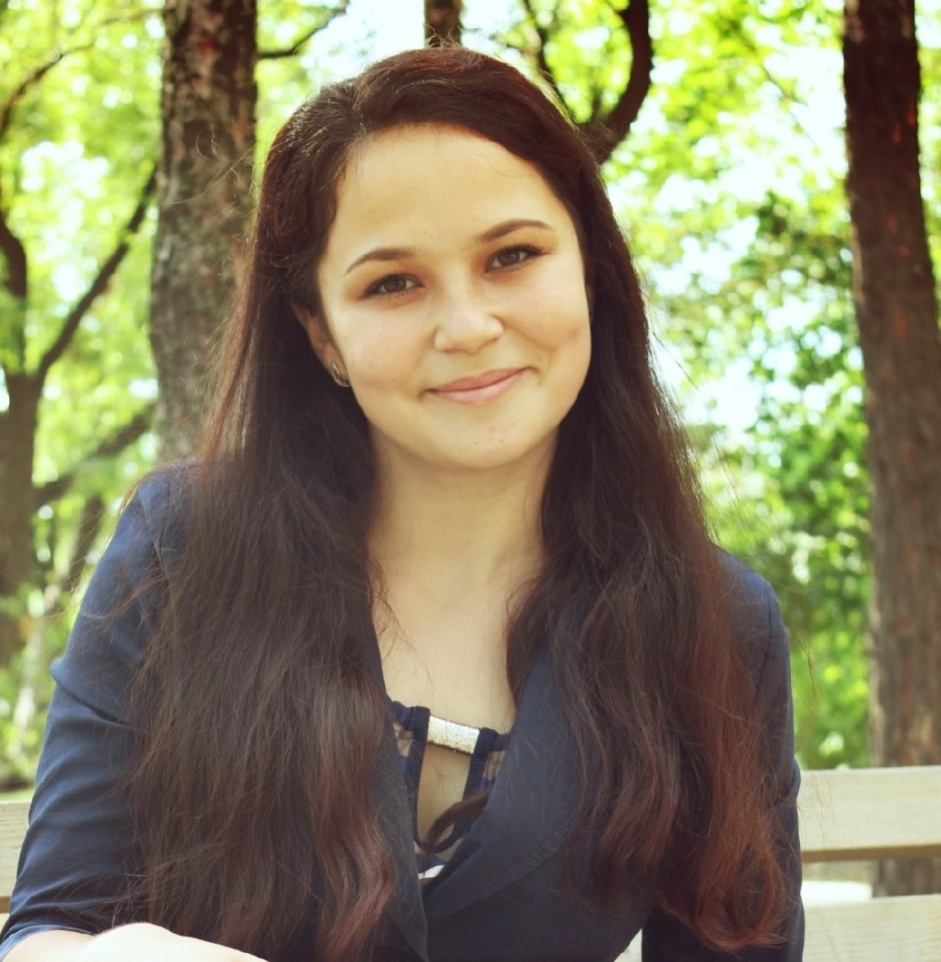 Новая Усмань 2015
Результаты муниципального  этапа  конкурса «Учитель года - 2015»
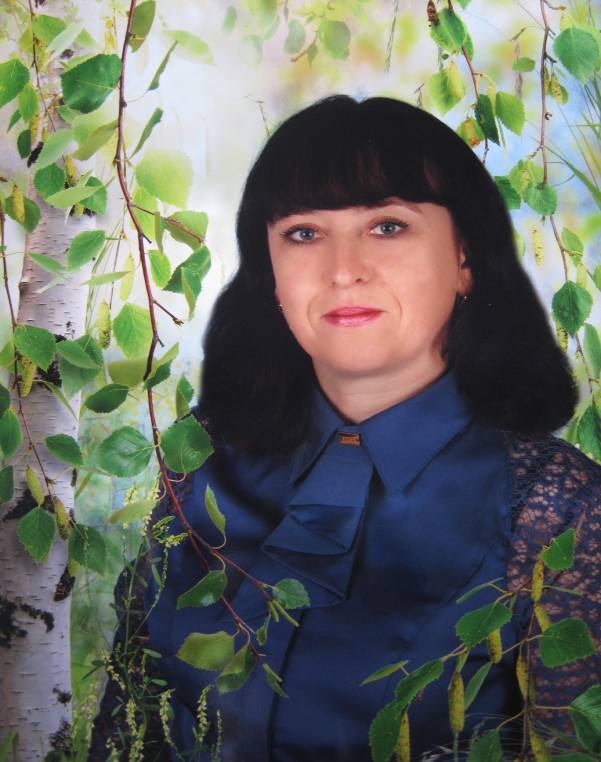 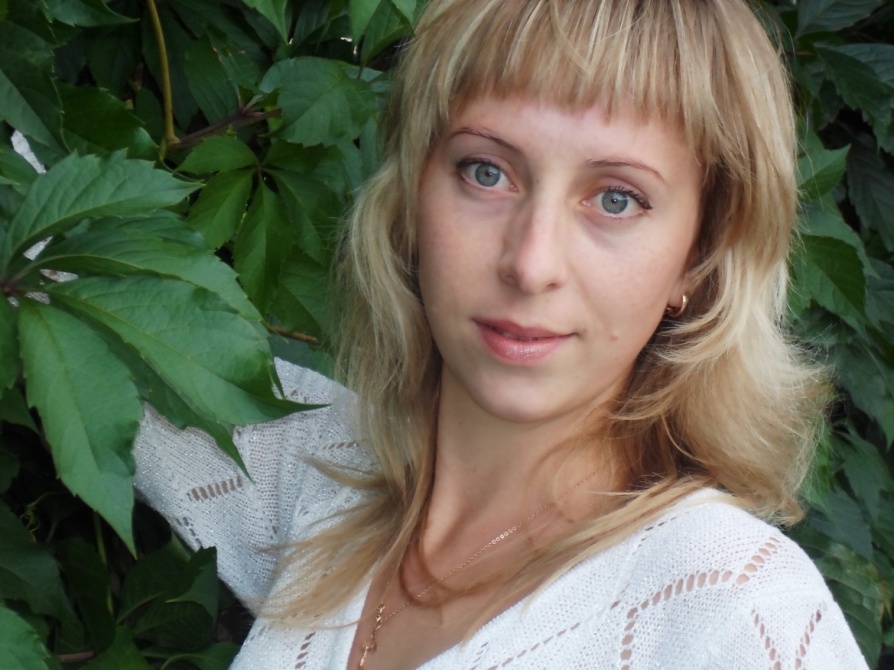 2 место - Попова Ольга Анатольевна – учитель английского языка МКОУ               «Синицынская СОШ»
3 место - Бруданина Ольга   Владимировна – учитель начальных   классов МКОУ «Тресвятская СОШ»
Новая Усмань 2015
муниципальный этап  конкурса «Воспитатель года - 2015»
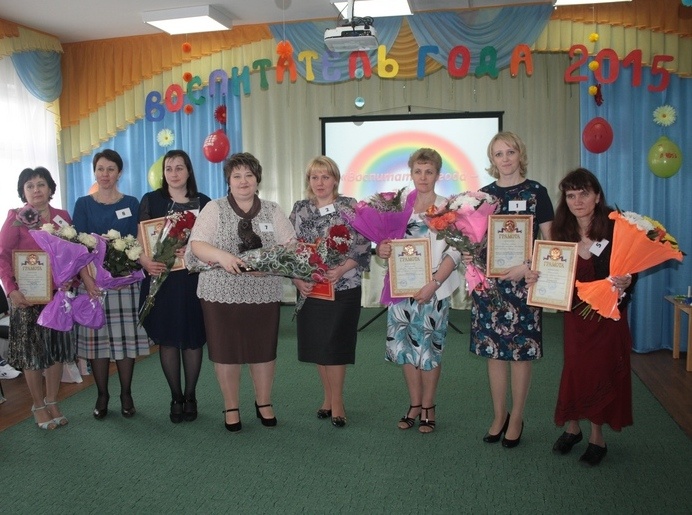 Проведен    муниципальный этап     конкурса  «Воспитатель года — 2015», участниками которого  стали 9  педагогов  детских садов   района
Новая Усмань 2015
Победитель  муниципального этапа  конкурса «Воспитатель года - 2015»
Япрынцева 
Ольга Александровна – воспитатель МКДОУ «ЦРР- Новоусманский детский  сада  №3»
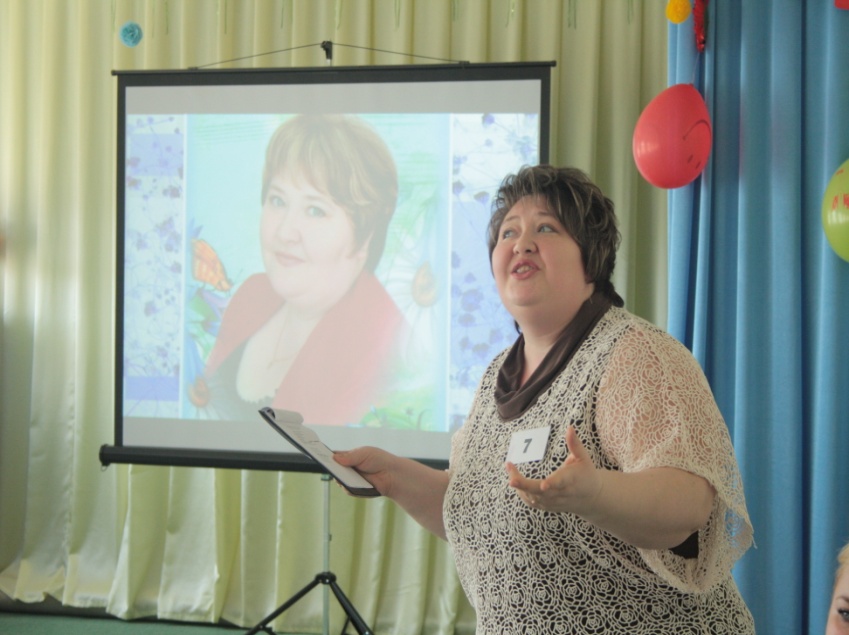 Новая Усмань 2015
Результаты муниципального этапа  конкурса «Воспитатель года - 2015»
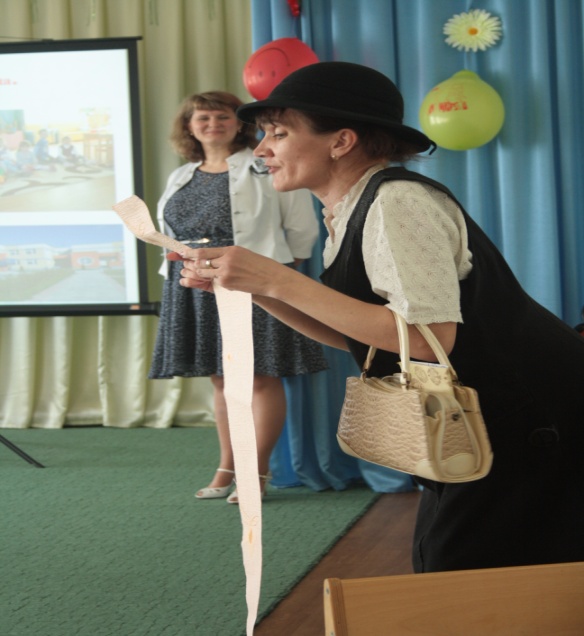 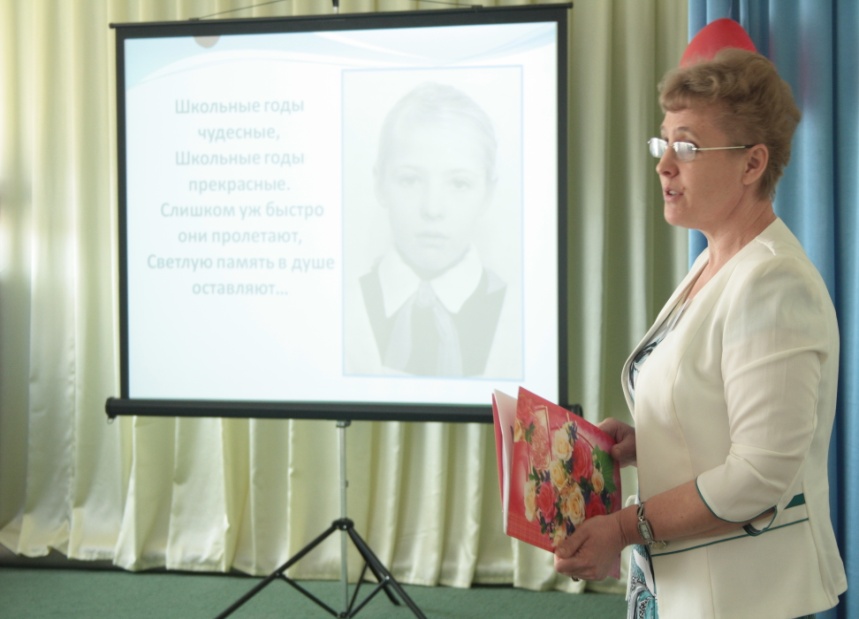 2 место  -  Солодкова Татьяна Александровна — воспитатель МКДОУ «ЦРР -   детский  сад  «Радуга»
3 место — Леонова Лиана Петровна — воспитатель МКДОУ «Рождественско-Хавский  детский  сад ОВ»
Новая Усмань 2015
Победители В конкурсе лучших учителей образовательных организаций для денежного поощрения за высокие достижения в педагогической деятельности в 2015 году
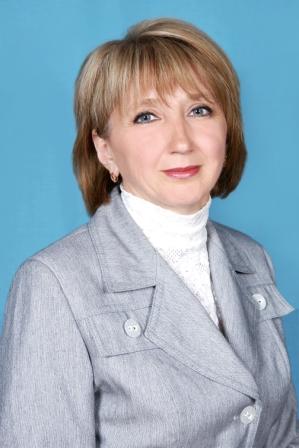 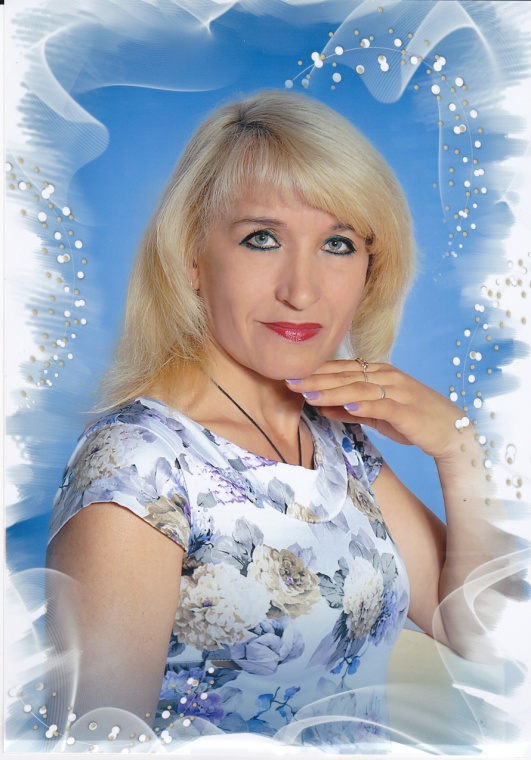 Каминова Татьяна Ивановна – учитель начальных классов МКОУ «Новоусманская СОШ №4» – 1 место
Черкашина Вера Вячеславовна – учитель информатики МКОУ «Никольская СОШ» -2 место
Новая Усмань 2015
Победители конкурса лучших учителей образовательных учреждений для денежного поощрения за высокие достижения в педагогической деятельности в соответствии с квотой губернатора   Воронежской области в 2015 году
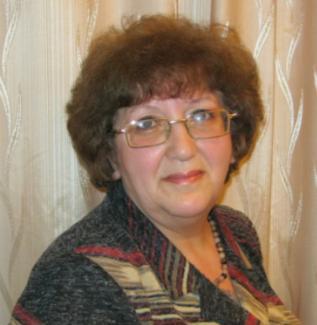 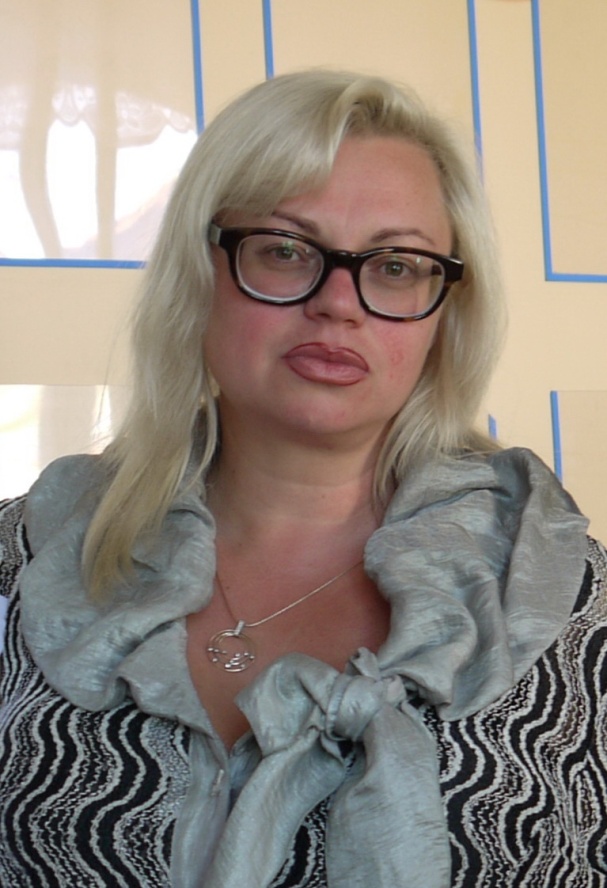 Савватимова Юлия Юрьевна – учитель музыки МКОУ «Новоусманский лицей»
Яковлева Надежда Васильевна – учитель математики МКОУ «Новоусманская СОШ №2»
Новая Усмань 2015
Поездка  на  «третье ратное  поле» село Прохоровка белгородской области
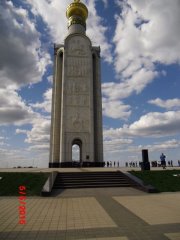 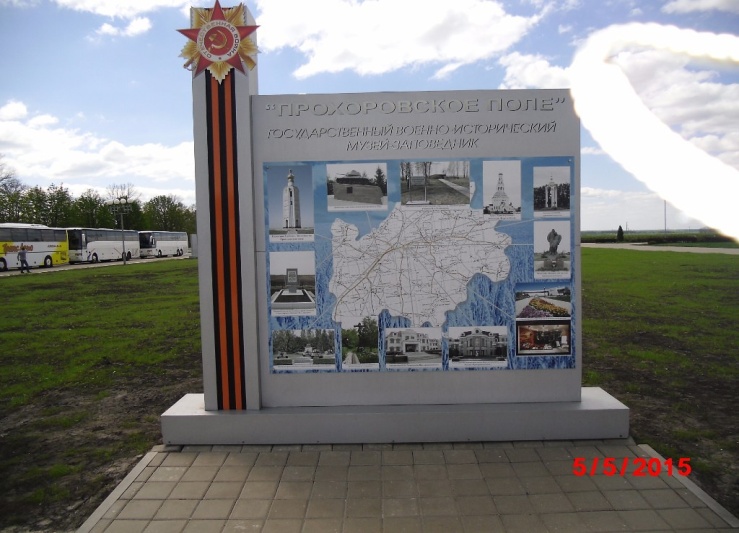 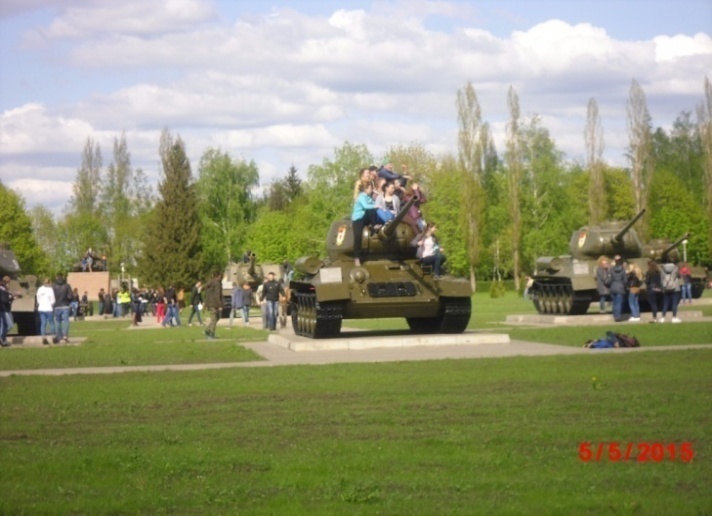 Новая Усмань 2015
открытие мемориальной доски
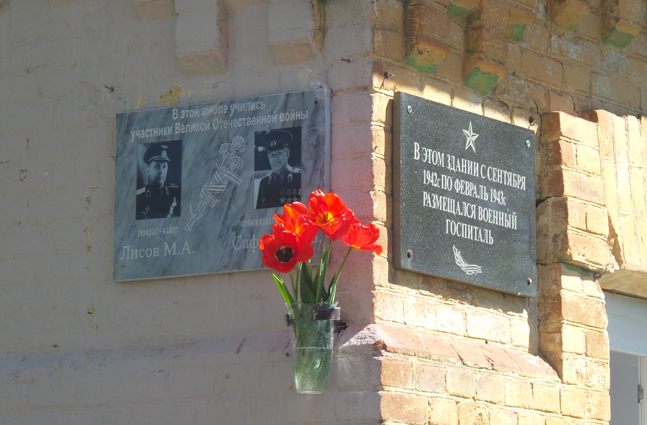 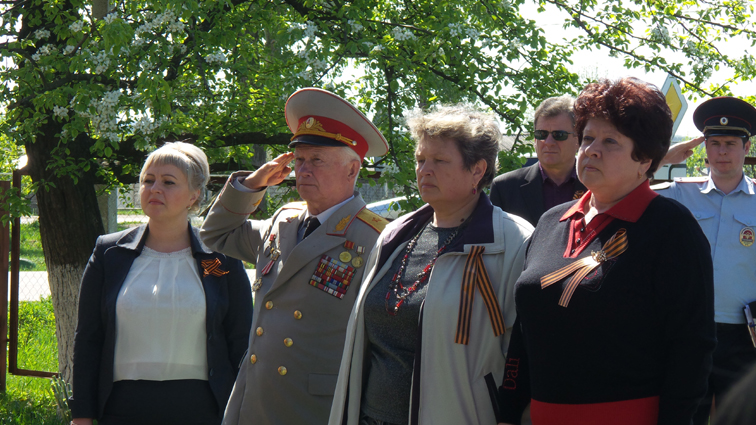 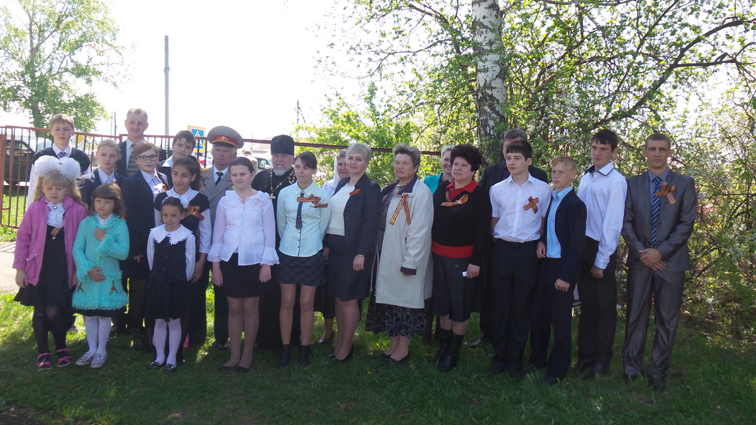 Новая Усмань 2015
Творческие отчеты коллективов
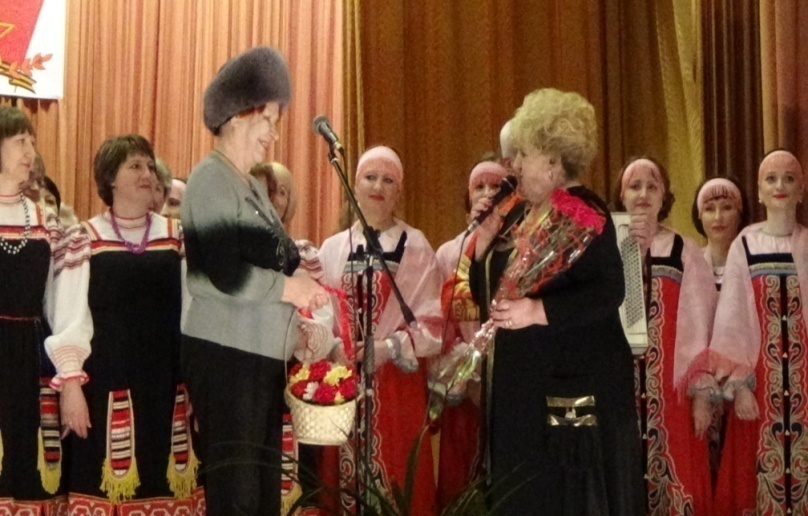 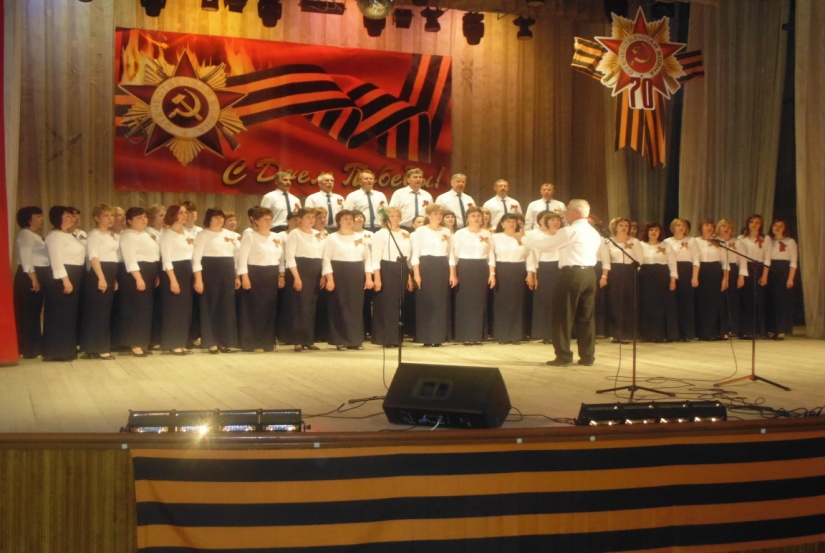 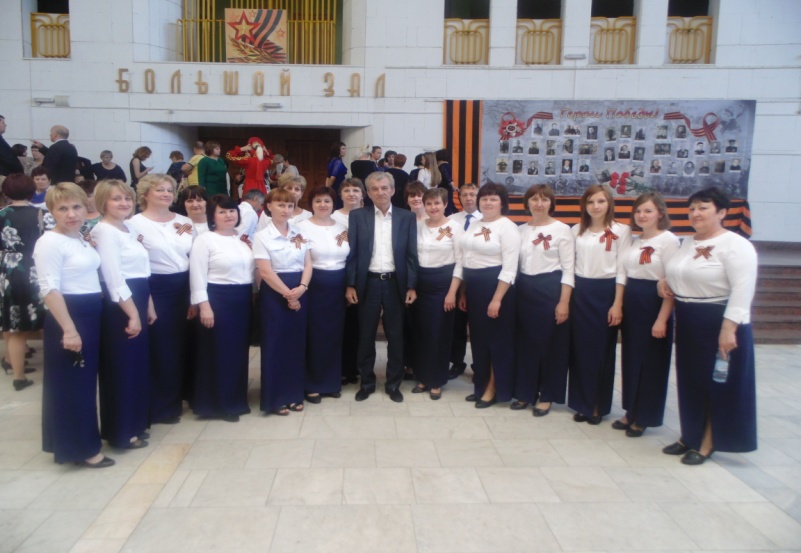 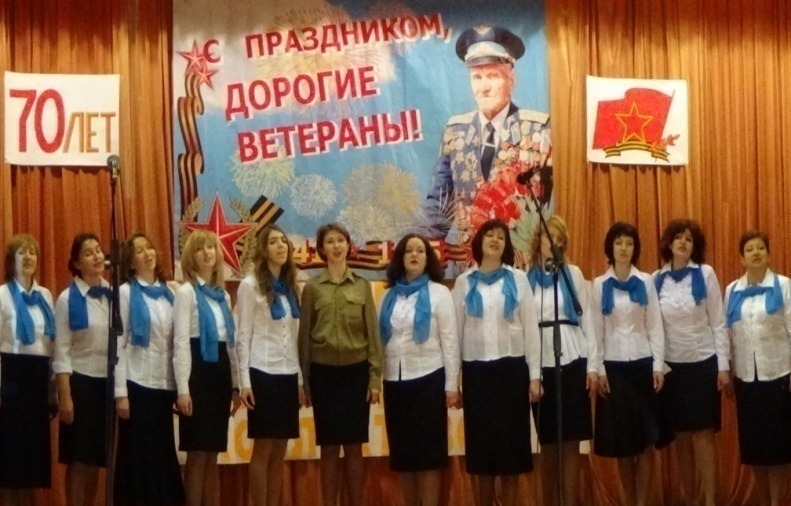 Новая Усмань 2015
Отдел образования, опеки, спорта и молодежной политики  администрации Новоусманского муниципального района
Спасибо за внимание !

Руководитель отдела 
 С. Ю. Янышев
Новая Усмань 2015
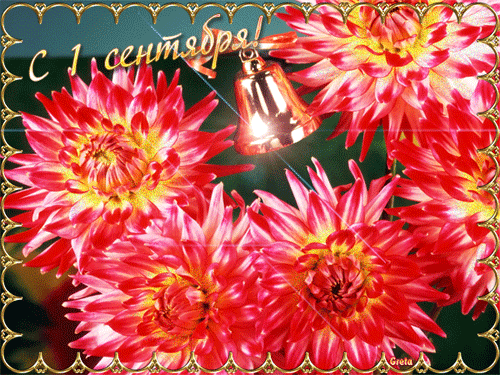 Новая Усмань 2015